Database Update
Paul Palse
Database Manager, RIPE NCC
Outline
Introduction to the Database Group
Status of APs and outstanding deliverables
Projects completed between RIPE 60 and 61
RIPE Labs publication highlights
Q & A
2
RIPE Database Service
Public Internet Resource Information for RIPE service region
Internet Routing Registry
Repository for resource Holder information
Global Resource Information in RIPE RPSL
Tools on http://www.db.ripe.net
Prototypes on http://labs.ripe.net/ripe-database
3
The Database Group
Benedetto
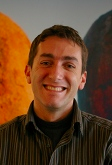 Bogdan
Denis
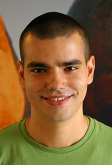 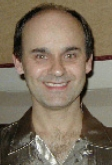 Paul
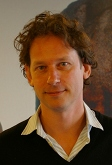 Agoston
Erik
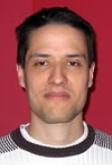 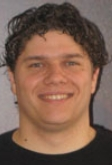 4
RIPE Database statistics
Operational stats:http://www.ripe.net/info/stats/db/ripedb.html





Hosts that queried for their own IP (EgoQueryTM)
453,335,944 between RIPE 60 – RIPE 61
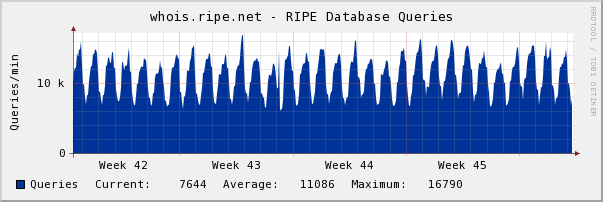 5
Customer Services
Laura
Henriette
Ronen
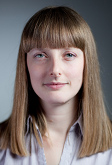 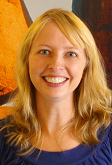 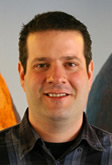 Milena
Marisol
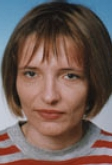 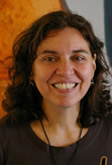 6
Tickets
7
Action Points
Action Points
AP54.3: MNT-BY on Person/Role
AP59.1: Reverse Delegation Safeguards
AP59.4, AP59.5 and AP59.6
AP60.1, AP60.2: Ping-c attribute
Fix mirroring
Cleanup forward domain data
9
[Speaker Notes: AP59.4, AP59.5 and AP59.6: Advanced search on KEY-CERT objects]
AP54.3: MNT-BY on Person/Role
Deployed recently, all new data must now be maintained
New start-up procedure http://apps.db.ripe.net/startup
Warning in update response of any object that references unmaintained PERSON
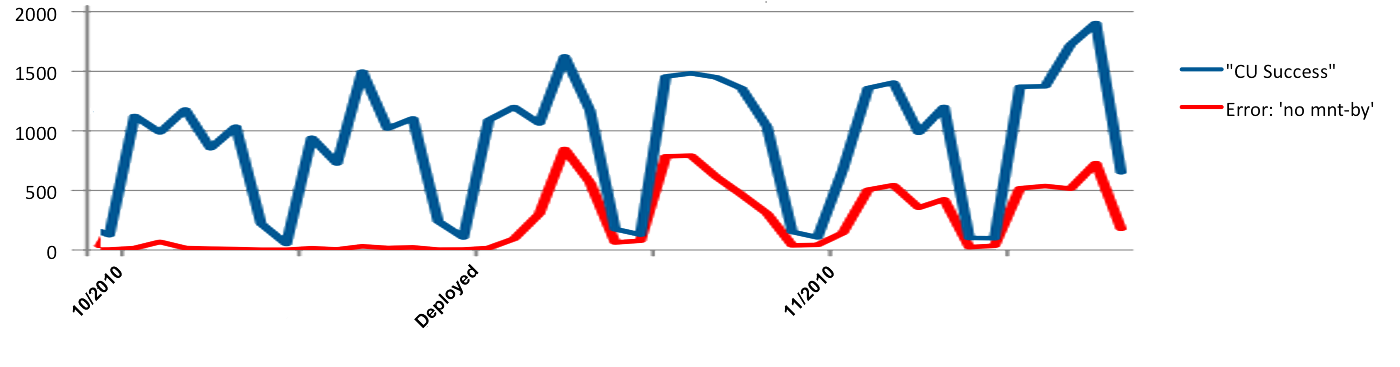 10
[Speaker Notes: Slumps are weekends
Red line is an attempt to create unmaintained PERSON objects]
AP59.1: Reverse Delegation Safeguards
Software changes are completed
Joint deployment to be arranged with DNS group
Deploy after the RIPE Meeting
11
[Speaker Notes: Preventing redundant hierarchical DOMAIN objects. If there is a /16 you can’t create a DOMAIN object covering /24]
AP59.4, AP59.5 and AP59.6
Free-text search covers most of the use-cases
Search for ‘owner:’ and ‘fingerpr:’


owner:
/C=NL/O=RIPE NCC/OU=Members/CN=zz.example.denis/Email=denis@ripe.net

fingerpr:
E7:0F:3B:D4:2F:DD:F5:84:3F:4C:D2:98:78:F3:10:3D
12
[Speaker Notes: Piotr Strzyzewski
[AP59.4 RIPE NCC] Investigate amount of effort needed to implement this
[AP59.5 Piotr S] Raise the proposal on the DB-WG mailing List
[AP59.7 RIPE NCC] Investigate the Data Protection issues of allowing such searching]
AP60.1: Adding “ping-c:” to INET[6]NUM
We have not implemented RFC 5943 yet. 
Questions:
Should we check when added?
Should it include periodic checking?
Last seen attribute?
Which objects do we cover?
We can produce a “lightweight” proposal with a prototype?
13
[Speaker Notes: This is a proposal to introduce a new attribute which could be used for fault finding. The ping-c would be an IP address which was guaranteed to respond to pings. The WG was asked to consider whether this would be useful. Would it be useful to have a check from the DB software when such
an attribute is added to an object? Would it be useful to extend the functionality to add other services than just ping. Is there a danger of over engineering it before we even start?
It was noted that RPSL is fairly dated and the whole documentation environment around it needs to be updated.
Which object should it be added to: inet-num or route? It was noted that it would be fairly easy to bring up a test database with these suggested attributes.
[AP60.1 DB-WG] Discuss on mailing list and feed back to author.
[AP60.2 RIPE NCC] Think about what sort of facilities would be useful and make a proposal.]
Cleanup forward domain data
Started with 43 ccTLDs
4 are still actively using the RIPE Database
26 deleted
13 no response
Trying to go through CENTR to find contacts
14
[Speaker Notes: 4 - they are working on their own solutions]
Fix mirroring
Completely redesigned and rewritten
Now rebranded as Global Resource Service
Sources:
APNIC, LACNIC, ARIN and RADB. 
AfriNIC will follow shortly
No personal data
RIPE RPSL format
Hierarchical queries possible on all data sources
15
[Speaker Notes: Any of the other sources are no longer updated:

JPNIC
NTTCOM]
RIPE Labs highlights
RIPE Labs highlights
RIPE Database query API and search clients
Output in XML, JSON and RPSL
Strongly typed object references
Extra normalisation of lists, primary keys and comments
RPKI IRR: Serving ROAs as RPSL route[6] objects
Updated heuristics for the Abuse Finder service
17
RIPE Labs highlights
Interesting Graphs - Nine Years of RIPE Database Objects
RIPE Registry Global Resource Service:
the most complete set of operational data in (RIPE) RPSL format available in one place
A new free-text search service
A prototype of the RIPE Database with a clear separation of the Registry data and data maintained by resource holders
18
[Speaker Notes: Introduce GRS to replace Mirroring]
Demo
Remove some RPSL complexity
RIPE Database API parses and normalises
Lists
Continuation lines
Collapse all white space to a single space internally
Normalise text version of IPv6 address prefixes
Complex MIME arrangements
Heads up: We will come up with proposal about simplifying the syntax
20
[Speaker Notes: RIPE Lists
RPSL Lists]
Remove some RPSL complexity
inetnum: 193.0.0.0 # This is the beginning of our network range# should we ask for more addresses at some point maybe?
+
 -   # this is the dash, I like dashes
+
               193.0.7.255     # I only used tabs for whitespace in this line
+
 # I have no further comments
+
netname:        RIPE-NCC
descr:          RIPE Network Coordination Centre
descr:          Amsterdam, Netherlands
country:        NL
admin-c:        HAJ-RIPE
tech-c:         HAJ-RIPE
status:         ASSIGNED PI
mnt-by: #comment before keys
 NINJA-MNT,  #end-of-line comment 1
       TEST-DBM-MNT    #end-of-line comment 2
+   ,UO-MNT  #end-of-line comment 3
 #end-of-line comment #more end-of-line comment
changed:        agoston@ripe.net 20101109
source:         TEST
21
That looks better…
inetnum: 193.0.0.0 - 193.0.7.255
Descr:   This is the beginning of our network rangedescr:   should we ask for more addresses at some point maybe?
descr:   this is the dash, I like dashes
descr:   I only used tabs for whitespace in this line
descr:   I have no further comments
netname: RIPE-NCC
descr:   RIPE Network Coordination Centre
descr:   Amsterdam, Netherlands
country: NL
admin-c: HAJ-RIPE
tech-c:  HAJ-RIPE
status:  ASSIGNED PI
descr:   comment before keys
mnt-by:  NINJA-MNT #end-of-line comment 1
mnt-by:  TEST-DBM-MNT #end-of-line comment 2
mnt-by:  UO-MNT #end-of-line comment 3
descr:   end-of-line comment
descr:   more end-of-line comment
changed: agoston@ripe.net 20101109
source:  TEST
22
Questions?